#3. 경제적 등가
복리공식의 변형
경제적으로 동등한 가치
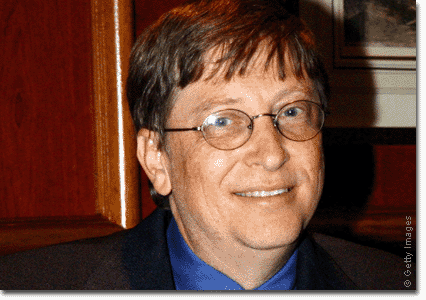 1
경제성분석 입문
2
돈의 시간적 가치
3
경제적 등가
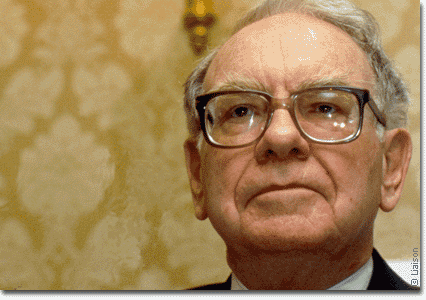 4
이자공식
5
분석기간과 이자율 적용
6
투자자금 조달과 대출
7
인플레이션
8
기준화폐가치와 명목화폐가치
10
투자프로젝트의 현금흐름
11
최소요구수익률
9
감가상각과 법인세
12
자본회수기간 분석
13
미래가치 분석
16
수익률 분석
17
수익/비용비율 분석
18
공공사업 프로젝트 평가
14
현재가치 분석
15
연간등가 분석
1
복리의 공식 변형
F = P(1+i)N

F = P(1+i)N	 P = F/(1+i)N or P = F(1+i)-N

F = P(1+i)N 	 F/P = (1+i)N 
	 (F/P)1/N = 1+i 
	 i = (F/P)1/N-1

F = P(1+i)N  F/P = (1+i)N 
	 log(F/P) = log(1+i)N 
	 log(F/P) = Nlog(1+i) 
	 N = log(F/P)/log(1+i)
61
2
경제적 등가
경제적 등가는 똑같은 경제적 효과를 갖기 때문에 서로 교환 될 수 있는 현금흐름들 사이에서 존재한다.

현금흐름의 시점과 양이 다르다고 하여도, 적당한 이자율을 적용하면 경제적으로 동일하게 만들 수 있다.

따라서, 경제적 등가를 논하는 경우 반드시 특정 이자율을 가정해야 함
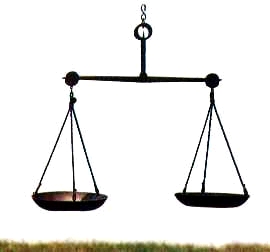 i = 10% 
경제적 등가
i = 5% ?
i = 20% ?
올해 : 100원
내년 : 110원
55
3
경제적 등가
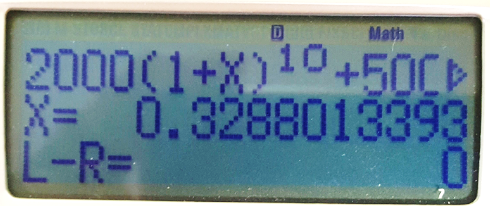 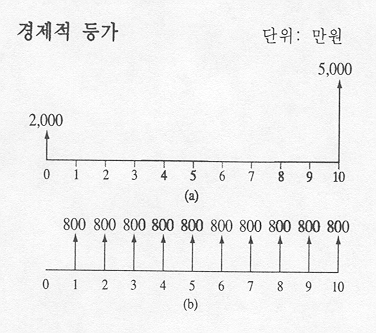 [10년 시점에서의 경제적 가치 비교]
2000(1+i)10 + 5000
800(1+i)9 + 800(1+i)8 + 800(1+i)7 + 800(1+i)6 + 800(1+i)5 + 800(1+i)4 + 800(1+i)3 + 800(1+i)2 + 800(1+i)1 + 800(1+i)0
	
i = 32.88% 
a)의 가치 = b)의 가치
39,327(만원)

이자율 32.88%를 가정하면, 두 개의 현금흐름은 경제적 등가이다.
등비수열의 합
an = arn-1  Sn = a(1-rn) / (1-r)

b)  a = 800, n = 10, r = 1+i
    합계 = 800(1-(1+i)10) / (1-(1+i))
           = (800-800(1+i)10) / (-i)
           = (800(1+i)10-800) / i
55
4
F
0
N
P
경제적 등가의 개념
만일 P 원을 이자율 i 로 오늘 적립한다면, N 년 후 당신은 F 원을 받게 될 것이다.
이자율 i 를 가정하면, 
	N 년말 F 원(=P (1+i)N)과 
    현재의 P 원(=F (1+i)-N)은 경제적 등가이다.
57
5
현금흐름 간의 경제적 등가 관계 (예제 2.2)
단위: $
i = 8%
F = ?
P = 2,042
이자율이 달라질 때, P의 경제적 등가가 되는 미래가치 F는?
단계 1: 기준시점(5년)을 결정한다.
단계 2: 적용 이자율을 결정한다.
단계 3: 경제적 등가를 계산한다.
0
5
38
6
경제적 등가 (예제 2.2)
아래의 모든 현금흐름열은 8%의 이자율이 적용될  때,
0년도의 $2,042 혹은 5년 후의 $3,000와 경제적으로 등가이다.
F
P
2,042
2,205
3,000
2,382
2,778
2,572
0          1           2          3          4          5
58
7
경제적 등가 (예제 2.2)
0년도의 2,042에 대한 경제적 등가
(이자율 i와 기간 N에 따라 달라짐 )
58
8
예제 - 경제적 등가
다음 현금흐름이 경제적 등가가
되려면 어떤 이자율이 적용되어야 하는가?
1,000
500
A
0          1          2          3
단위: 천원
502     502      502
B
0          1          2          3
9
예제 - 경제적 등가
단계 1: 기준시점을 결정한다. (N = 3)
단계 2: 두 현금흐름의 3년 말의 미래가치를 구한다.
500(1+i )3 + 1000 = 502(1+i )2 + 502(1+i ) + 502
 i = 7.9%
단위: 천원
1,000
502     502      502
B
A
500
0          1          2          3
0          1          2          3
10
공학용 계산기 활용법
1단계] 등식 입력 (i 대신 X로 입력)
500(1+X)3 + 1000 = 502(1+X)2 + 502(1+X) + 502

2단계] SOLVE (SHIFT+CALC)

3단계) “1=”과 같이 X의 초기값 입력
          “=”을 누르면 다시 초기값 입력 화면으로 돌아감
2단계]
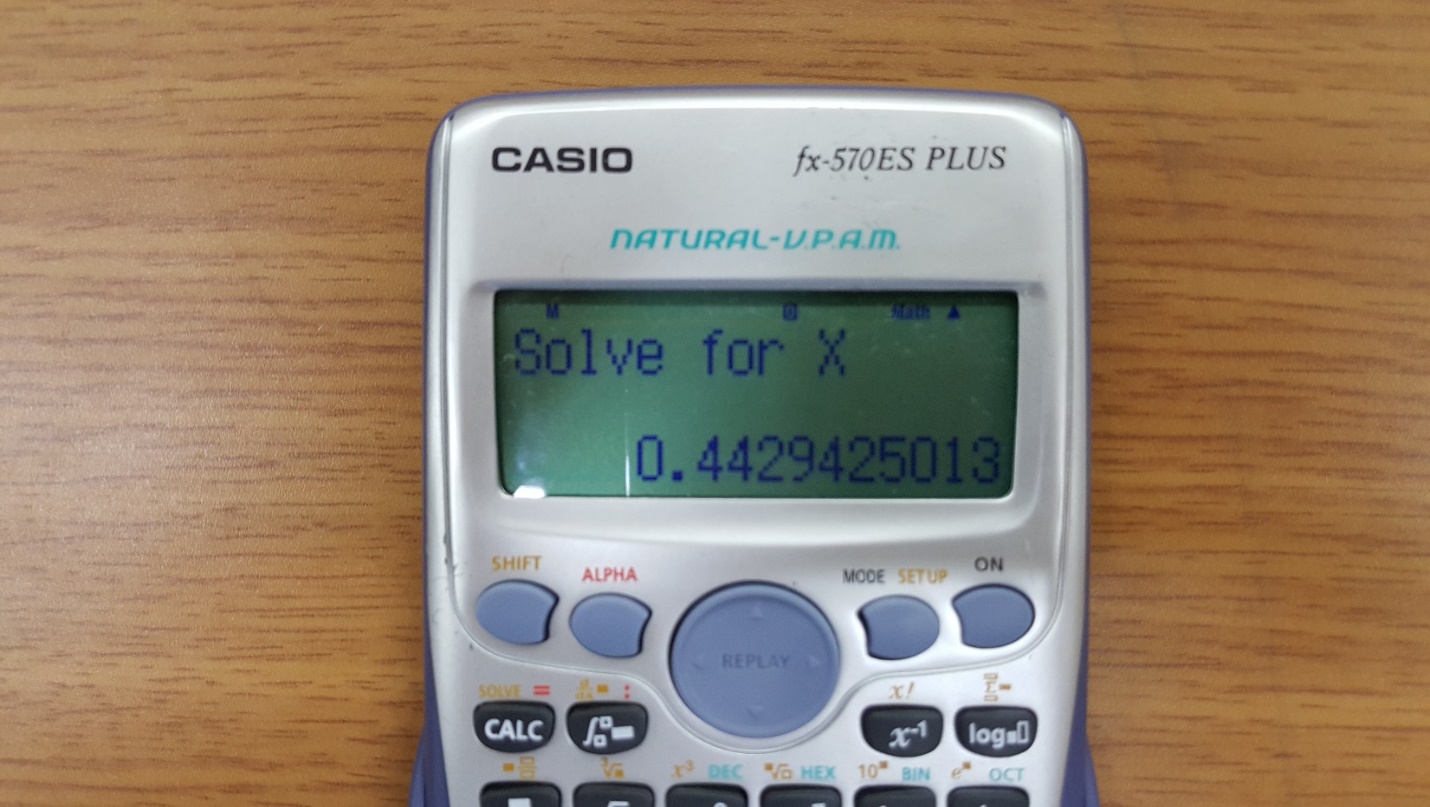 (ALPHA+CALC)
3단계]
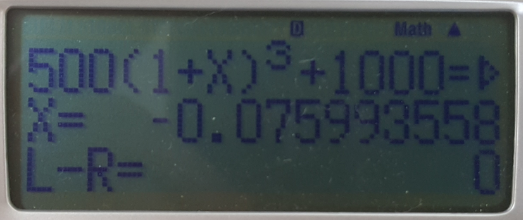 1단계]
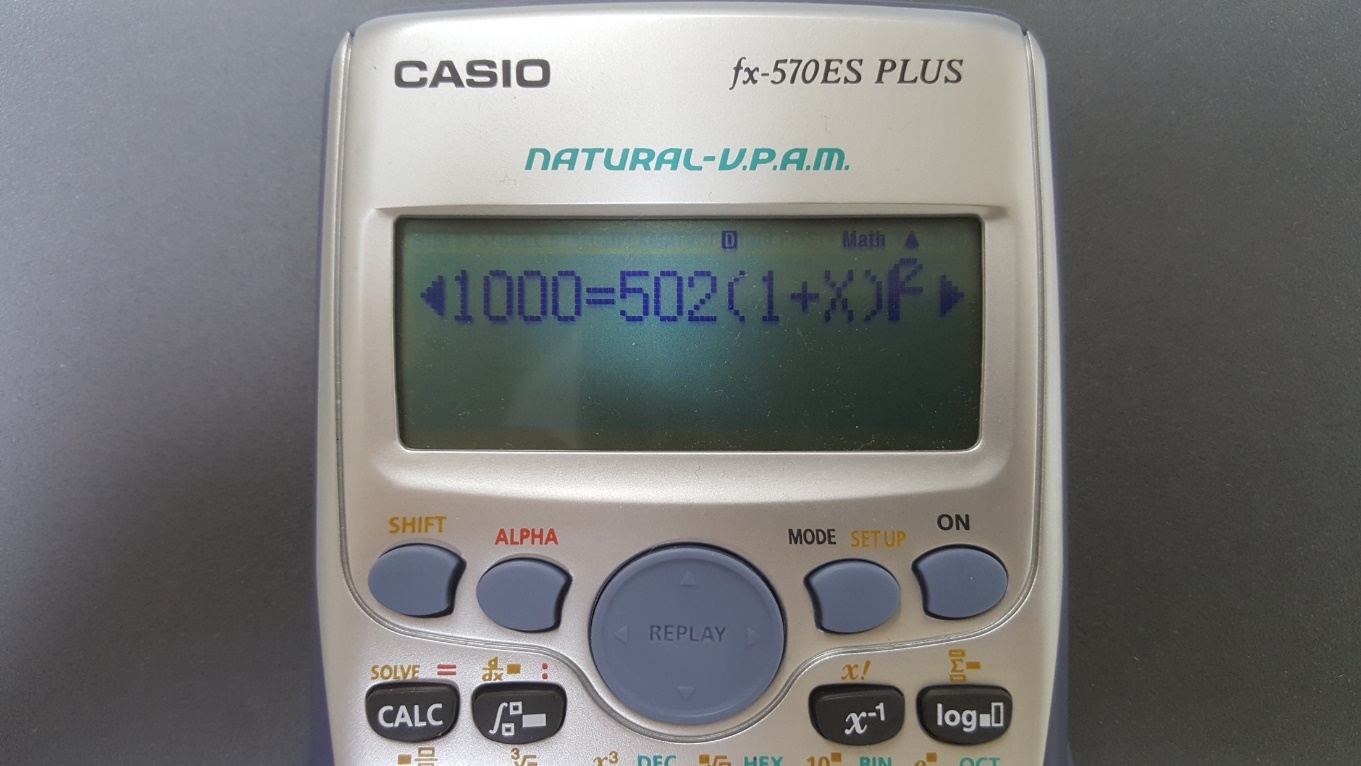 이자율 < 0  재검색
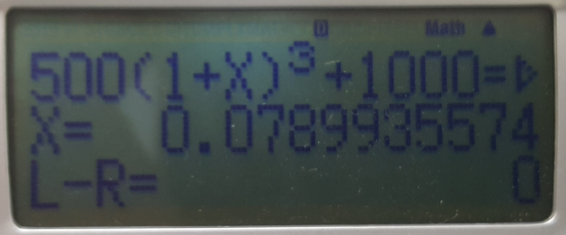 좌항 = 우항
i = 7.899%
11
예제 - 경제적 등가
단계 1: 기준시점을 결정한다. (N = 0)
단계 2: 두 현금흐름의 0년 말의 현재가치를 구한다.
500 + 1000(1+i )-3 = 502(1+i )-1 + 502(1+i )-2 + 502(1+i )-3
 i = 7.9%
단위: 천원
1,000
502     502      502
B
A
500
0          1          2          3
0          1          2          3
12
예제 - 경제적 등가
i = 7.9%
1,000
502    502     502
500
B
A
0          1          2          3
0          1          2          3
(1+0.079)3
1,628
1,296
D
C
0          1          2          3
0          1          2          3
13
예제 - 경제적 등가
다음 두 현금 흐름을 경제적 등가로 만들어주는 X는?
i = 8%
X
500
500
B
A
0          1          2          3
0        1            2          3
500
A의 가치 = B의 가치
0년 기준 : 500+500(1+0.08)-3 = -500(1+0.08)-1+X(1+0.08)-2
1년 기준 : 500(1+0.08)+500(1+0.08)-2 = -500+X(1+0.08)-1
2년 기준 : 500(1+0.08)2+500(1+0.08)-1 = -500(1+0.08)+X
3년 기준 : 500(1+0.08)3+500 = -500(1+0.08)2+X(1+0.08)
X = ?  1,586.2
14